Recreating Real Life Buildings & Rooms In Minecraft
By Nicholas Ciarciaglini
What I will be recreating
I’ll recreate my favorite teacher’s (Mr. Vendramin) Classroom:
What I will need:
The dimensions of the floor, walls and roof.
The correct scale from  Real life to Minecraft (1m : 1m)
NO partial meters
Scale, Surface Area, & volume
This is for all surface area, scale and the volume
Scale
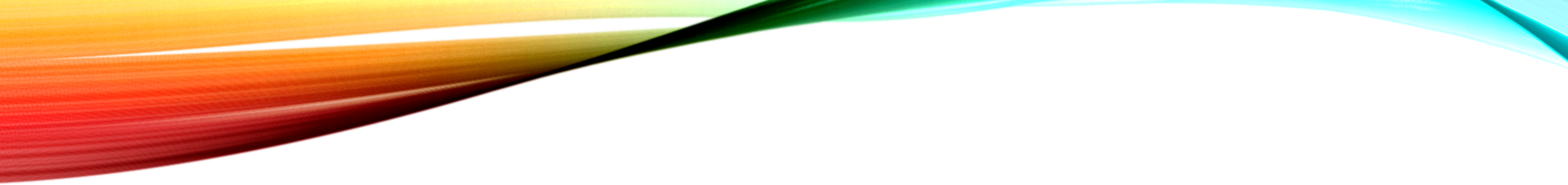 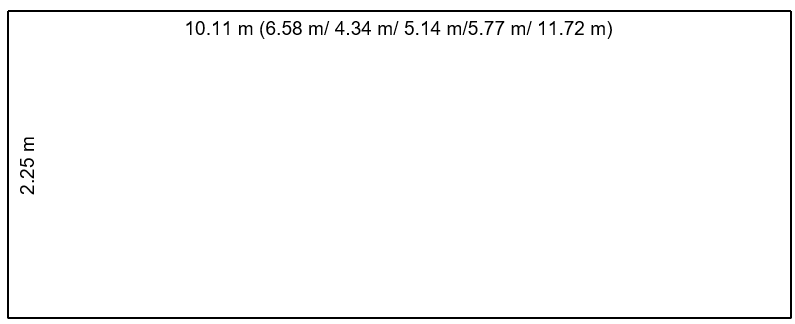 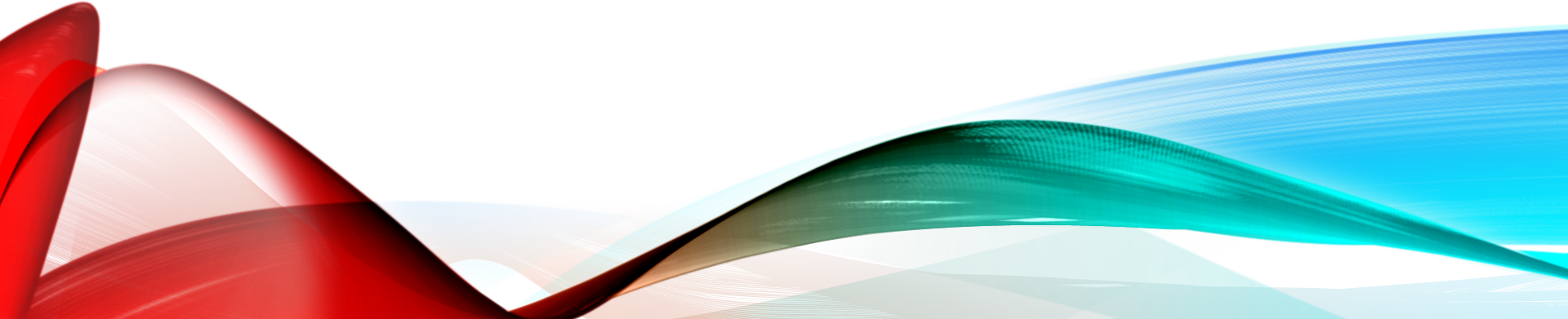 Real Room
This is the layout of the room and what measurements there are.
Area Real Room (Floor/ Roof)
Area Real Room (Walls)
Total Surface Area of real room:
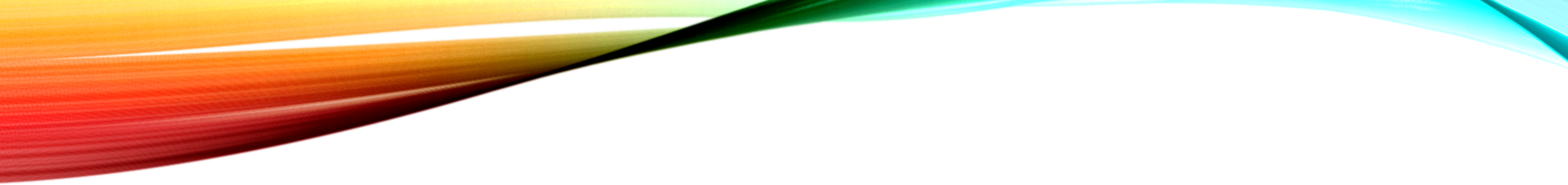 Minecraft Room
This is the layout of the room and what measurements there are.
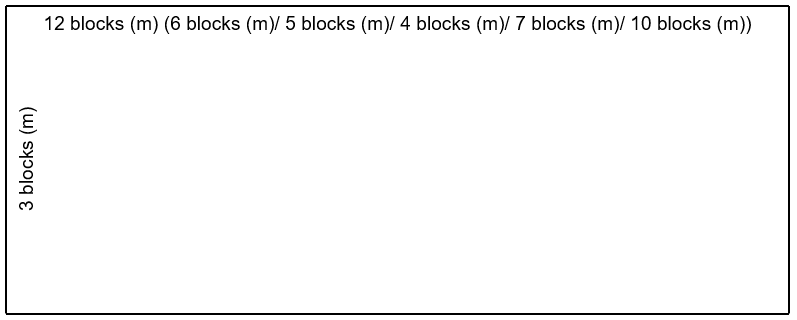 Area Minecraft Room (Floor/ Roof)
Area Minecraft Room (Walls)
Total Surface area of Minecraft room:
Volume of actual room
Volume of Minecraft room
Cost
Cost of all materials
Flooring
Lights
Walls
Walls (glass)
Doors
Walls (Material)
Furniture
Total:
Loans
Blocks Used: what they represent
White Concrete: It represents walls & Roof tiles
Redstone (not shown): It represents wiring
Redstone Lamps: It represents Light fixtures
Oak stairs: It represents tables and chairs
Oak Fence & Pressure Plate: It represents a standing desk
Lever: It represents a light switch
Glass Plane: It represents Glass
Black Concrete: It represents another room
Polished Diorite: It represents the flooring
Bookshelf: It represents a Bookcase
Door: It represents Doors
References
20x28 C-leg sit/stand desk. https://www.tradewest.ca/product-page/20x28-c-leg-sit-stand-desk
72"H steel bookcase. 72"H Steel Bookcase
AHF commercial vinyl floor tile - 12-in x 12-in - speckled white. https://www.lowes.ca/product/vct-tile/ahf-commercial-vinyl-floor-tile-12-in-x-12-in-speckled-white-16352?store_code=3208&cq_src=google_ads&cq_cmp=11543255263&cq_con=111377415086&cq_term=&cq_med=pla&cq_plac=&cq_net=g&cq_pos=&cq_plt=gp&&cm_mmc=paid_search-_-google-_-shopping_aw_lia_generic_storage-_-71700000075235897&gclid=Cj0KCQiAjbagBhD3ARIsANRrqEs4fT4U5dg2R0HWnT8j6GZcNeoMCCeoBEuC0sz65Tbm69rnQ-vLv5AaAjonEALw_wcB&gclsrc=aw.ds
BOOST LIGHTING 4 ft. LED shop light 48W 4000K warm daylight 5500 lumens heavy duty linkable . Retrieved https://www.homedepot.ca/product/boost-lighting-4-ft-led-shop-light-48w-4000k-warm-daylight-5500-lumens-heavy-duty-linkable/1001723592, from
Certainteed grenada 2-ft x 4-ft x 1/2-in ceiling tile panels - 8-pack. https://www.lowes.ca/product/ceiling-tiles/certainteed-grenada-2-ft-x-4-ft-x-12-in-ceiling-tile-panels-8-pack-591108?store_code=3208&cq_src=google_ads&cq_cmp=11543255263&cq_con=111377415086&cq_term=&cq_med=pla&cq_plac=&cq_net=g&cq_pos=&cq_plt=gp&&cm_mmc=paid_search-_-google-_-shopping_aw_lia_generic_storage-_-71700000075235897&gclid=Cj0KCQiAjbagBhD3ARIsANRrqEs7CeRc1Ydr4Q9M7sai80-rp0UgD90HhUCUhy0ukBbBKAUWGQQroloaAleaEALw_wcB&gclsrc=aw.ds
CGC sheetrock 1/2 in. x 4 ft. x 10 ft. UltraLight drywall panel. https://www.homedepot.ca/product/cgc-sheetrock-1-2-in-x-4-ft-x-10-ft-ultralight-drywall-panel/1000115026
Masonite 30-inch x 80-inch primed 2 panel hollow core smooth interior door slab. https://www.homedepot.ca/product/masonite-30-inch-x-80-inch-primed-2-panel-hollow-core-smooth-interior-door-slab/1000485123
Optix clear acrylic sheet - 080 inch x 18 inch x 24 inch. https://www.homedepot.ca/product/optix-clear-acrylic-sheet-080-inch-x-18-inch-x-24-inch/1000126291
Value 24x48 activity tables. https://www.tradewest.ca/product-page/value-24x48-activity-tables
Virco 9018 classic stacking chairs - 18"H . https://www.tradewest.ca/product-page/virco-9018-classic-stacking-chairs-18-h